Nutrisi Hidroponik
Riza Atiq Abdullah bin O.K. Rahmat
Nutrisi yang tersedia
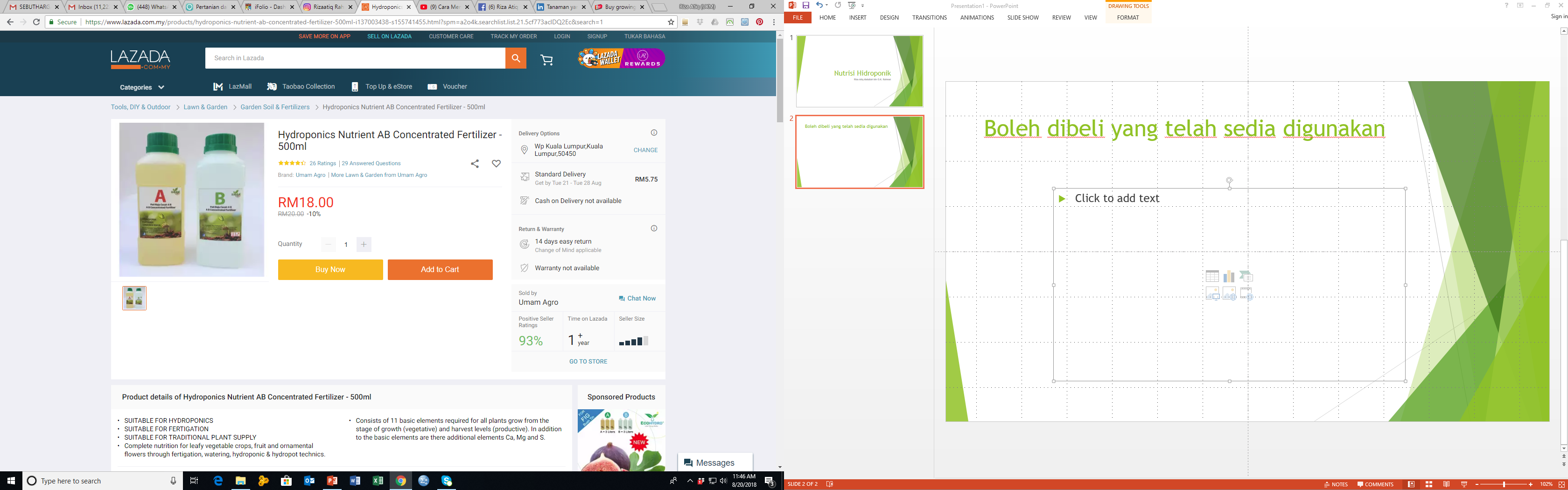 Boleh didapati dalam talian dalam bentuk campuran A dan B seperti di LAZADA, 11Street dan Shopee atau di kedai-kedai pembekal hidroponik
Ikut arahan yang diberikan oleh pembekal untuk menggunakannya
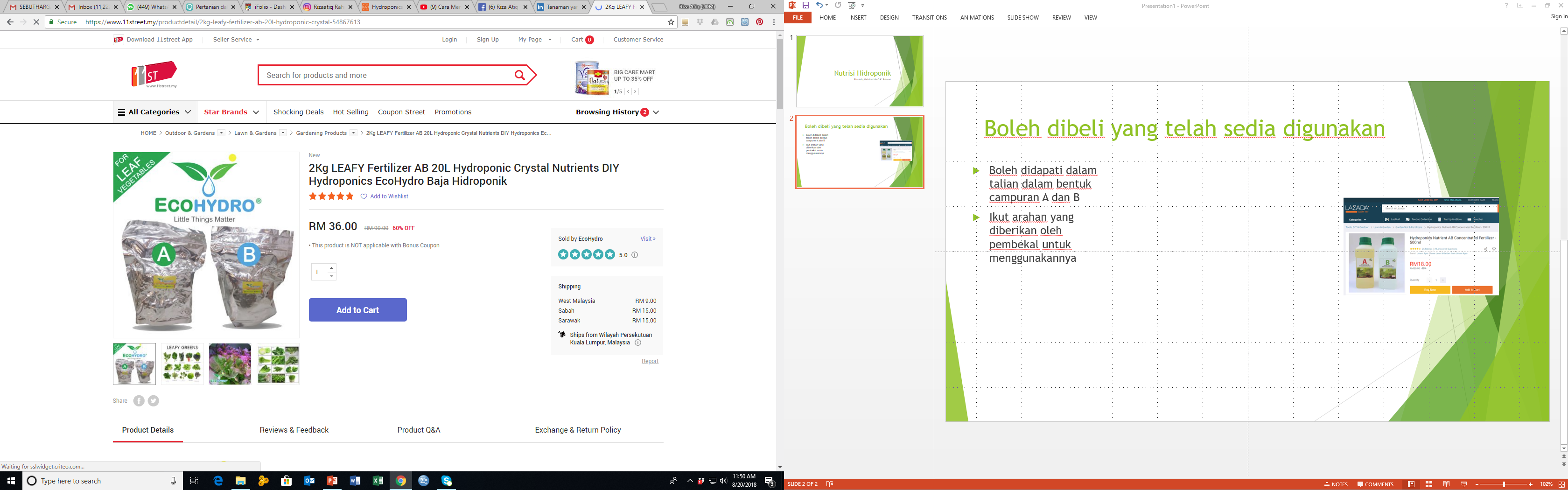 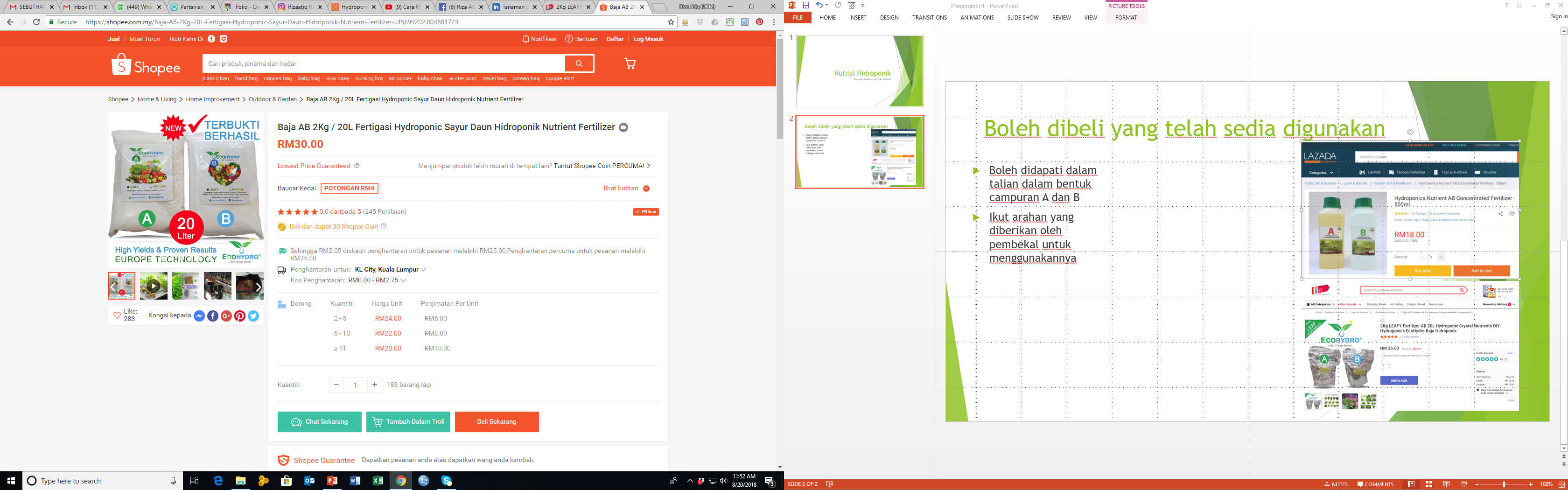 Nutrisi yang tersedia
Satu lagi alternatif ialah membeli baja campuran A dan campuran B  dalam bentuk garam.
Ia boleh didapati di kedai-kedai pertanian yang membekalkan keperluan hidroponik dan fertigasi. 
Boleh didapati dalam satu karung yang terdiri dari bungkusan Campuran A dan bungkusan Campuran B, 25kg + 25kg
Harga pada tahun 2018 lebih kurang RM 130 satu karung (A + B, 25kg + 25kg)
Bagi tujuan peribadi dan keluarga, cukup untuk bekalan sehingga 18 bulan
Campuran A dan B
Campuran A adalah campuran makro, tumbuhan memerlukannya dalam kuantiti yang besar. Kandungannya ialah Nitrogen (N), Posforan (P), Kalium (K), Kalsium (Ca), Magnesium (Mg) dan Sulfur (S). Di kedai pertanian ia biasa diesebut sebagai Baja NPK 

Campuran B adalah campuran mikro, tumbuhan memerlukannya dalam kuantiti yang sedikit sahaja. Kandungannya ialah unsur-unsur Besi (Fe), Mangganan (Mn), Boron (B), Molibdenum (Mo), Tembaga (Cu), Zink (Zn), Cobalt (Co), Natrium (Na), Silicon (Si), Nikel (Ni) dan kloron (Cl)
Kandungan yang diperlukan dalam ppm (bahagian per sejuta)
Campuran A (Nutrisi Makro)
Campuran B (Nutrisi Mikro)
Sumber: Bean et al. 1990. Kementerian Pertanian dan Makanan, Ontario
Membancuh baja sendiri
Anda tidak perlu menimbang setiap bahan yang diberikan dalam jadual di atas
Jika anda membeli nutrisi (baja) campuran A + B yang khusus untuk hidroponik, campuran bahan-bahan telah dibuat mengikut sukatan seperti dalam jadual di atas. 
Jika nutrisi (baja) A + B sukar didapati di tempat anda atau harganya mahal, anda boleh beli baja NPK Biru di kedai pertanian atau kedai bunga. Kandungan baja ini ialah:
12% N
12% P2O
17% K2O
  2% MgO
  8% S
Sedikit unsur-unsur:
Boron (B)
Zinc (Zn)
Iron (Fe)
Manganese (Mn)
Copper (Cu)
Membancuh baja sendiri (2)
Perhatikan Baja NPK mengandungi  N, P dan K yang hampir sama banyak manakala keperluan hidroponik untuk N dan K ialah 3 hingga 5 kali ganda. Oleh itu kandungan Nitrat dan Kalium perlu di tambah. 
Kandungan mikro (campuran B) pun perlu di tambah  
Campuran yang dicadangkan ialah:
Baja NPK Biru	1000 gm
Baja Urea 1000 gm (Untuk menambah kandungan N)
Baja KCl 1000 gm (Untuk menambah kandungan K)
Baja nutrisi mikro 50 gm  
Baja ini direndam dalam air selama seminggu sehingga larut
Bila dicampurkan ke dalam sistem hideroponik kepatannya hendaklah lenbih kurang 1000 ppm. Kita akan bincangkan dengan lebih terperinci dalam kuliah akan datang
Jika anda tidak dapat memperolehi baja bagi nutrisi mikro, campuran NPK biru + Urea dan KCl memadai kerana NPK biru telah mengandugi sedikit unsur-unsur baja mikro.
Membancuh baja sendiri (3)
Sedikit campuran baja dimasukkan ke dalam larutan nutrisi hidroponik sehingga kepekatannya 800 – 1600 ppm
air
Baja Nutrisi Mikro
Baja KCl
Baja Urea
Baja NPK biru
Air mengalir
Kacau campuran dan tunggu selama beberapa hari sehingga baja larut
NFT
(Nutrient Film Technique)
sistem sumbu
Sekian, terimakasih